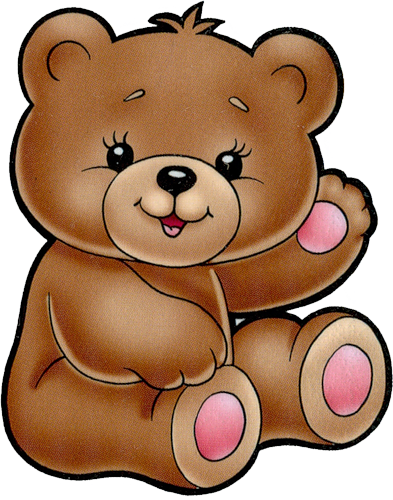 Аналитический отчёт:  «Педагогические достижения за 2013 – 2014г  вторая младшая группа №5 «Теремок»  Воспитатели : Духова Марина Викторовна. Карастелева Светлана Анатольевна
Характеристика группы:
Возраст 3-4 года 
Списочный состав – 27 детей. 
Девочек – 16 
Мальчиков – 11
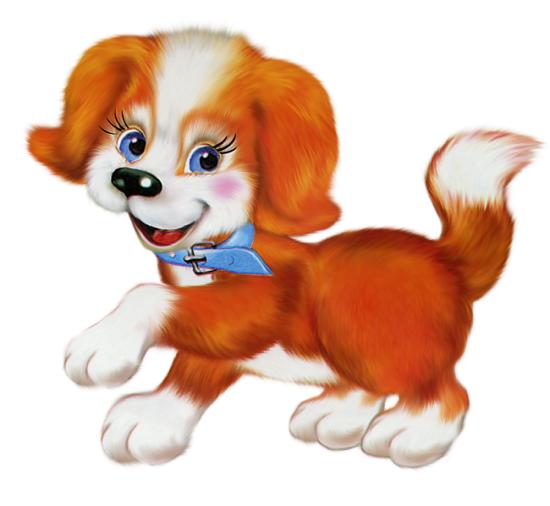 Программно – методическое обеспечение:
1. « Программа целостного , комплексного, интерактивного подхода к воспитанию дошкольника как индивидуальности» 
Н. М. Крылова   
2. Парциальные программы и методические пособие: 
 «Театр физического развития и оздоровления детей дошкольного возраста»  Н.Н. Ефименко. Программа Линка- Пресс 1999г. 
«Изобразительная деятельность в детском саду»   (Вторая младшая группа) И.А. Лыкова.                      Творческий центр /Сфера/ «Москва 2009г»  
«Конструирование в детском саду» З.В. Лиштван. Пособия для воспитателя. « Москва» Просвещение , 1981г.
«Сказочные лабиринты игры» Игровая технология интеллектуально – творческого развития детей 3 -7 лет»  В.В. Воскобович ,                                                                                  Т.Г. Харько . Санкт – Петербург , 2007г.  
«Игровая и театральная деятельность» С.Л. Новосёлова. «Игра дошкольника» , Пособия для воспитателя ,  Москва , Просвещение , 1989г.   
«Экологическое воспитание». С.Н. Николаева  «Методика экологического воспитания дошкольников» . Издательство центр , «Академия» , 2001г.
«Развития представлений о человеке в истории культуры»                                                                    / Нравственно – патриотическое воспитание , Родной край/Г.Н. Калайтанова, Т.И. Агуреева.  Ростов – на – Дону , Издательство  РОИПК и ПРПО, 2001г.  
«Азовские родники Дона» . По ознакомлению детей дошкольного возраста  с культурой донского казачества . Л.В. Музыченко . Ростов – на – Дону, Издательство ГБОУ ДПОРО РИПК и ППРО , 2010г.
Инновации в образовательной деятельности по областям.
Физическое – направление.
Образовательная область – Физическая культура, Здоровье. 
Цель : 
Содействовать развитию физических качеств , накопление и обогащению развития двигательного опыта;  
Приобщать к здоровому образу жизни ; 
Овладение культурно -гигиеническими навыками и умениями;  
Научить детей выполнять разнообразные виды движении.
Наши результаты:
Основные антропологические  и физиологические показатели соответствуют возрастным нормам.  Дети владеют основами гигиенической культуры                                                                                            ( умывание, правильно пользуются столовыми приборами – вилкой, ложкой) Проявляют высокий интерес  к двигательной деятельности (ходьба, бег, лазанье, прыжки, бросание). Владеют навыками самостоятельно одеваться , раздеваться, основами гигиенической культуры (умывание , расчёсывание и т.д.) . 
В своей работе мы используем нетрадиционные виды упражнений такие как: «Игровой самомассаж» ,  «Пальчиковая  гимнастика» , «Креативная  гимнастика» , «Играпластика»
Социально – личностное направление. 
Образовательная область – социализация, труд , безопасность.  
Цель: 
Содействовать обогащению развития игровой деятельности детей. 
Оптимизировать дружеские  взаимоотношения между детьми в группе с помощью игр, создавать у каждого ребенка «Детского сада – Дома радости» оптимистичное, радостное настроение .  
Содействовать использованию природного материала (песок , снег, вода) . 
Оказывать и поддерживать желание детей соединять  ролевую игру с конструированием , строительной игрой .
Развивать первичные представления о труде взрослых, его роли в обществе и жизни каждого человека. 
Содействовать овладению умениями поддерживать порядок в группой комнате и на участке.  
Организовывать рабочее место  для Н.О.Д. 
Содействовать возникновению и развитию положительного отношения к собственному труду, удовлетворение от самостоятельного трудового умения. 
Знакомить детей с опасными для человека и окружающего мира природы ситуациями и способами поведения в них. 
Знакомить детей с ПДД в качестве пешехода и пассажира транспортного средства.  
Воспитывать бережное отношения к собственной жизни и других формам жизни во всех её проявлениях.
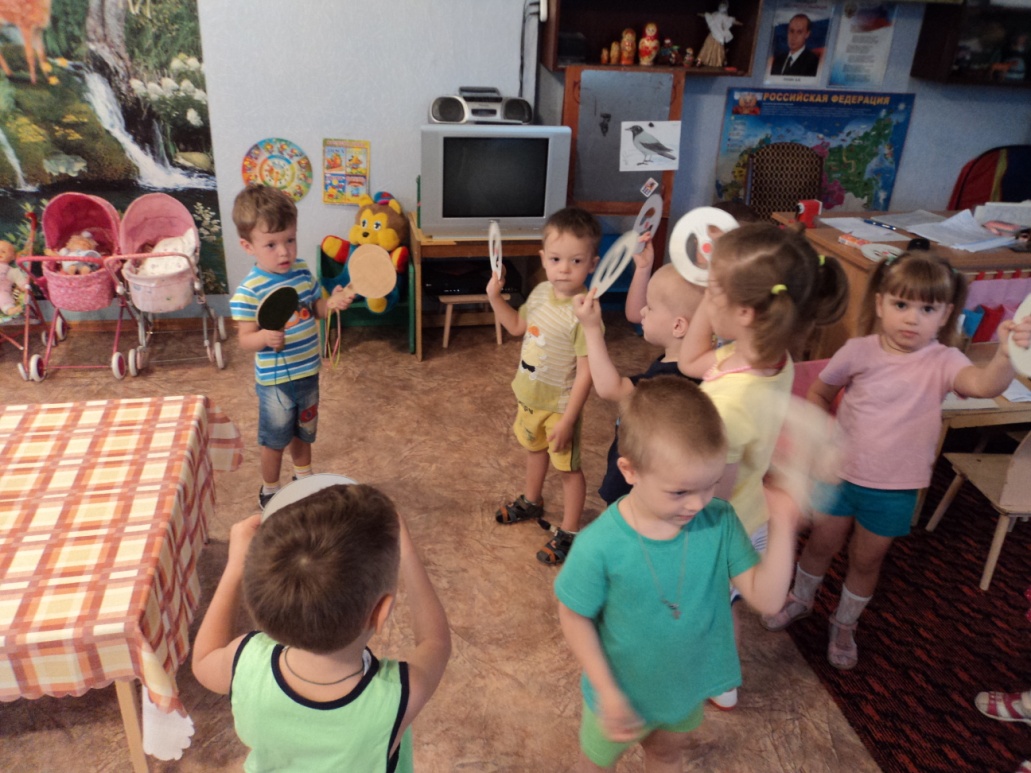 Наши результаты:
Дети научились играть как индивидуально , так и в небольшой подгруппе; Вступать со сверстниками в сюжетно – ролевые отношения , переходить в процессе ее в план реальных межличностных и  организационных отношений . Создавать самостоятельно условия для развертывания игры, (используют при этом как готовые,  так и предметы – заместители). Проявляют в игре качества- коммуникативные , организаторские , инициативу , творчество.
Проявляют  эмоционально – положительное отношение  к трудовой деятельности взрослого  (любой вид) и к собственной  трудовой деятельности. Овладели деятельностью самообслуживания . С удовольствием и старанием   выполняют поручение и способно адекватно оценивать полученный результат.
Знают правила безопасного поведения в быту : Играть со спичками , огнём , электрическими приборами, имеют представления о ПДД, демонстрируют способы безопасного поведения пешеходов – дорогу переходить со взрослыми, держа его за руку.
Познавательно- речевое направление  
  Образовательная область – Познание, Коммуникация , Чтение художественной литературы.  
Цель: 
Содействовать обогащению сенсорного  развития (открытия мира предметов и явлении во всем многообразии их величины , форм, красок , звуков , запахов ). 
Развивать интерес к разным видам детского конструирования ; по образцу конкретному условию , собственному замыслу. 
Формировать элементарные математические представления / количество, величина, форма, ориентировка в пространстве , ориентировка во времени/
Содействовать становлению целостной картины мира как системы систем расширению кругозора. 
Содействовать развитию свободного общения со взрослыми и детьми. 
Развивать компоненты устойчивой речи . Практическое овладение детьми нормами речи в различных формах и видах детской деятельности  ( словарь, звуковая культура речи, грамматический строй речи) 
Развивать первичные целостные представления , овладению литературной речью. 
Развивать творческие способности ребенка в художественно – речевом , театрализованно  игровой деятельности.
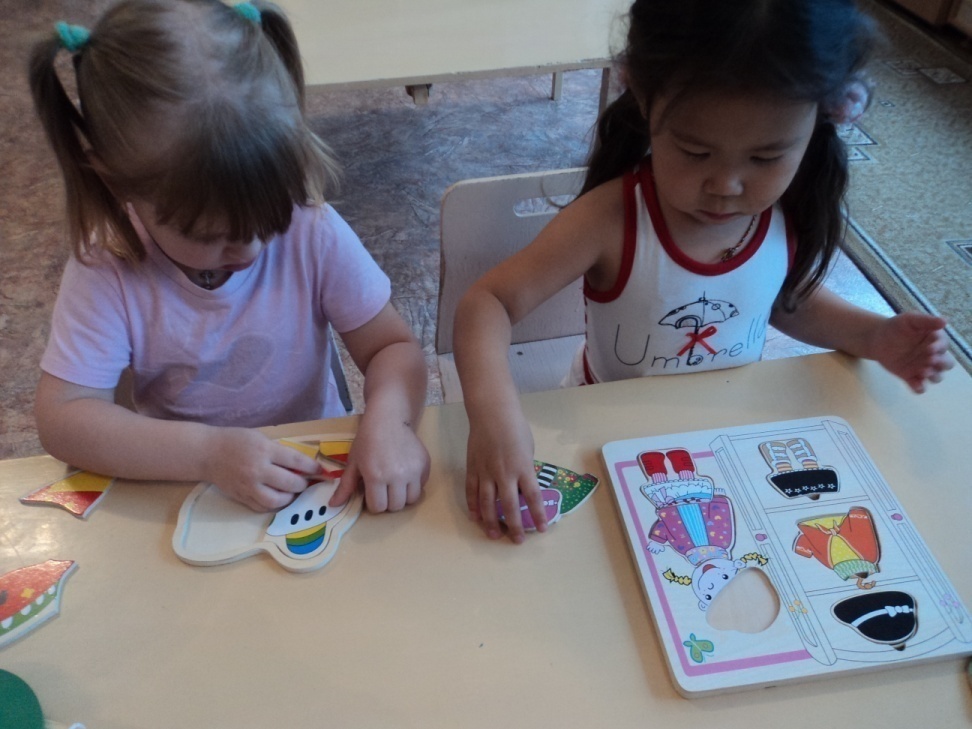 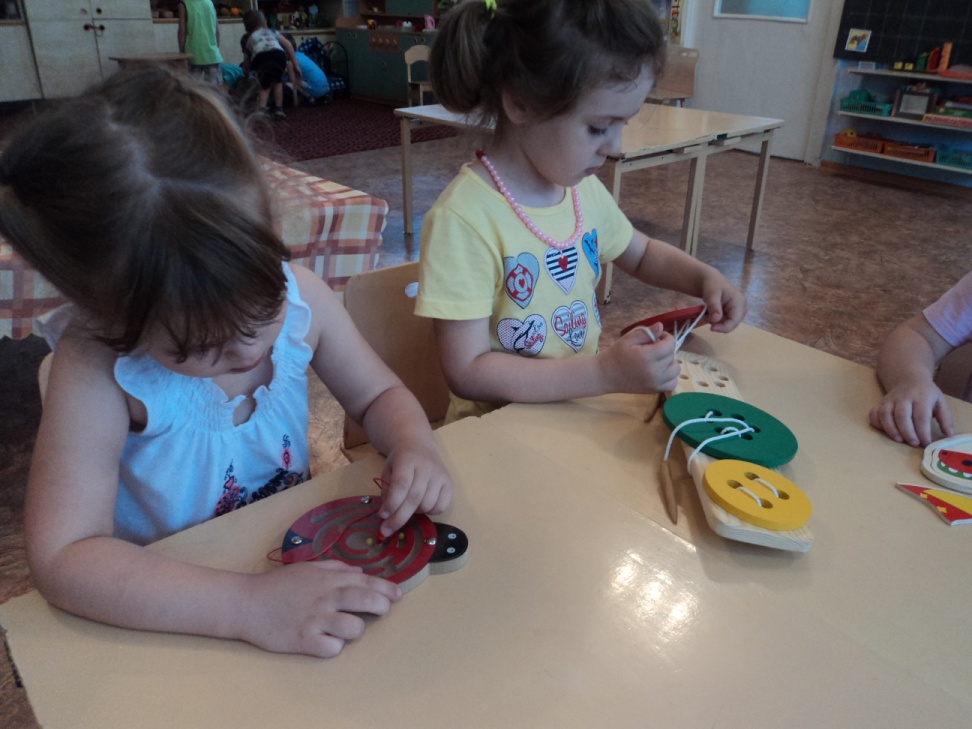 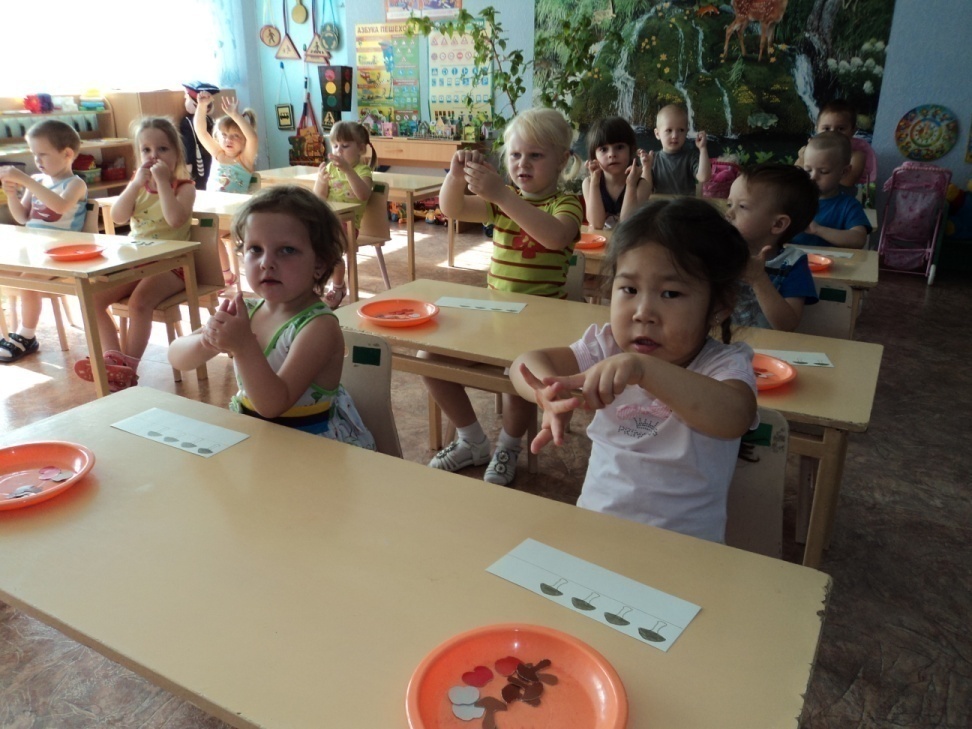 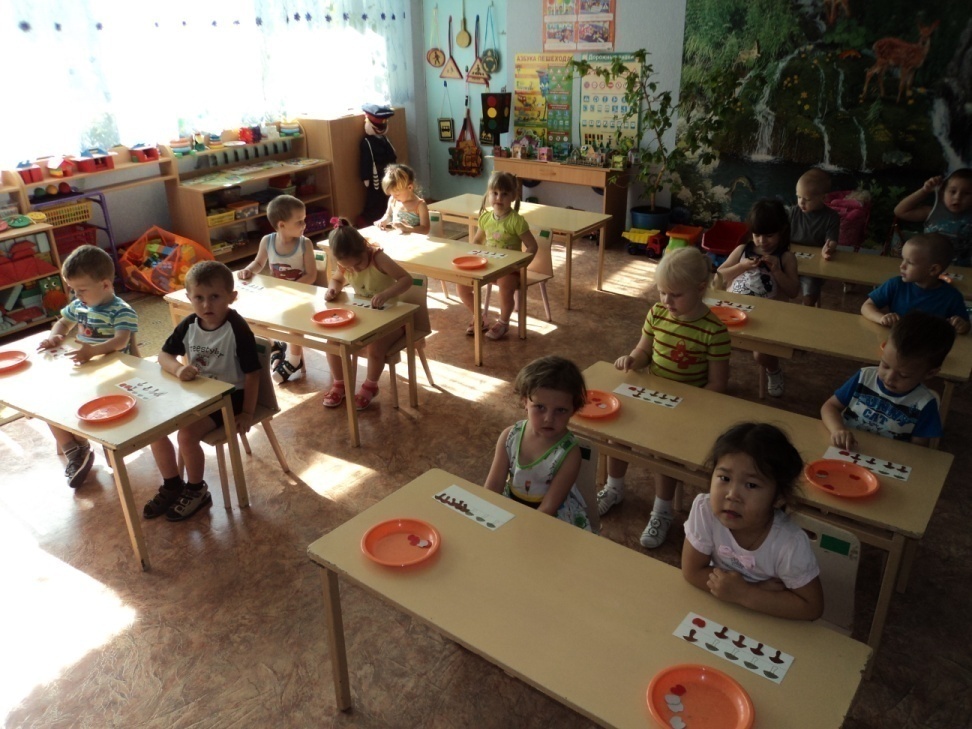 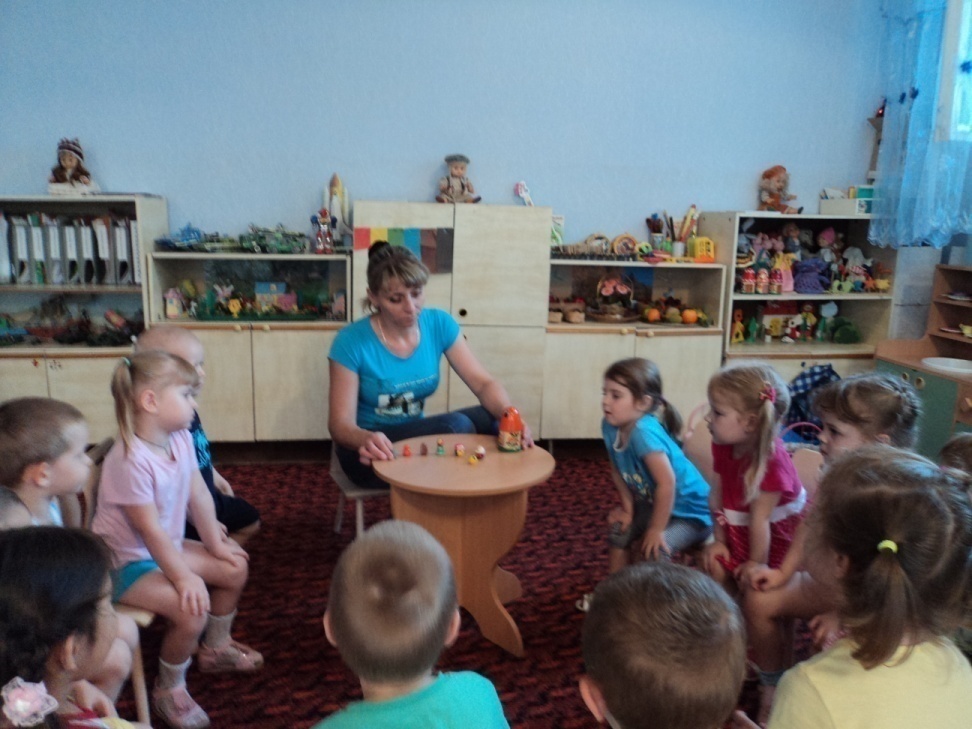 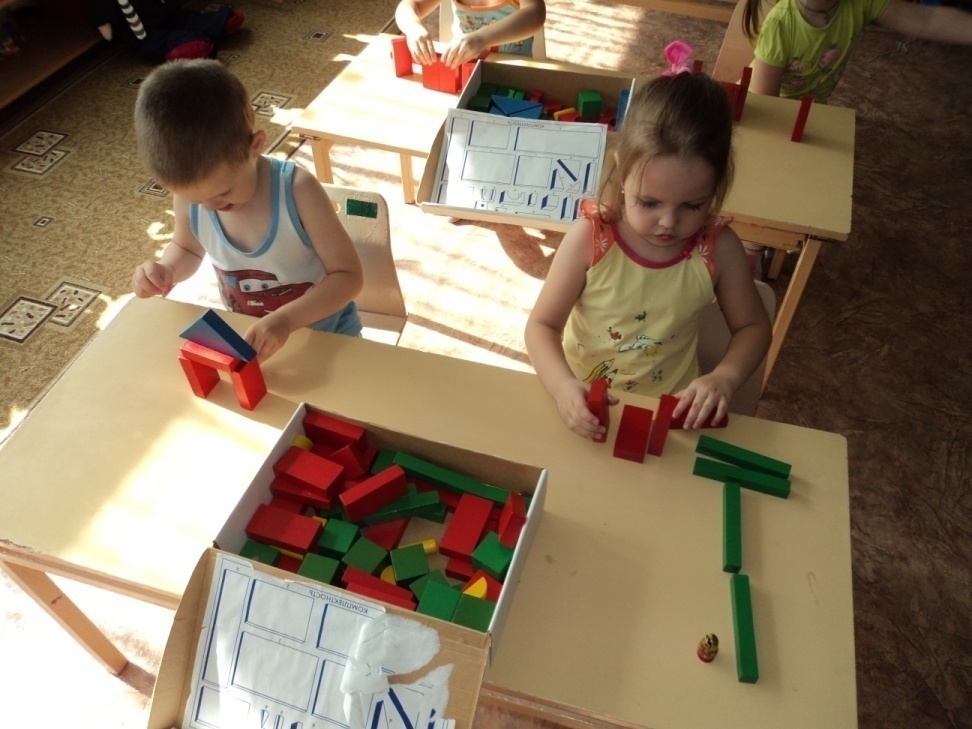 Наши результаты:
Дети узнают  некоторые жанры литературных произведений (сказка , рассказ , стихотворение). Проявляют интерес к книге  рассматривание иллюстраций , читают наизусть короткие стихи , рассказы. Проявляют наблюдательность по отношению к часто повторяющимся явлениям природы,  стремятся установить причинно следственные связи , обобщать свой первый практический опыт . Проявляют интерес к архитектурным объектам ( домам, мостам) , владеют представлениями о конструктивном материале  (куб , кирпичик , призма, пластина) . Умеют находить «один» «много» оформлять словами «длиннее – короче»  «шире – уже» . Находить геометрические фигуры называть их. Владеют элементарными коммуникативными навыками не только отвечать на вопросы но и задавать. Умеют пересказывать хорошо знакомые сказки , с помощью взрослого составлять рассказ по картине , описать игрушку.
Художественно – эстетическое направление  
Образовательная область – Художественное творчество, музыка . 
Цель: 
Содействовать овладению умения передавать образы предметов и явлений окружающего мира : красками, карандашами, фломастерами.  
Правильно держать карандаш и кисть. 
Подбирать цвет , развивать самостоятельность в выполнении рисунков по собственному замыслу.  
Лепить формы знакомых предметов , персонажей , пирамидки, колечки, фигуры состоящих из несколько частей.
Раскладывать и наклеивать готовые формы , изображение из 2-3 частей. 
Составлять узоры . 
Содействовать развитию художественного труда . 
Развивать детское творчество. 
Содействовать овладению музыкально – художественной деятельностью. 
Развивать интерес к музыкально – ритмической деятельности.
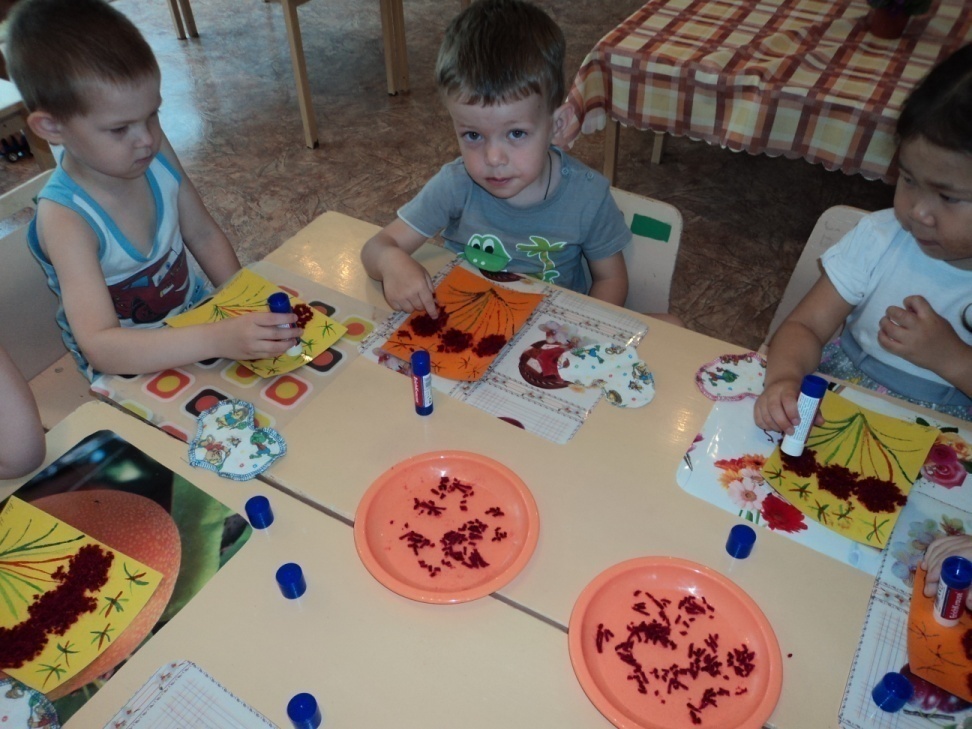 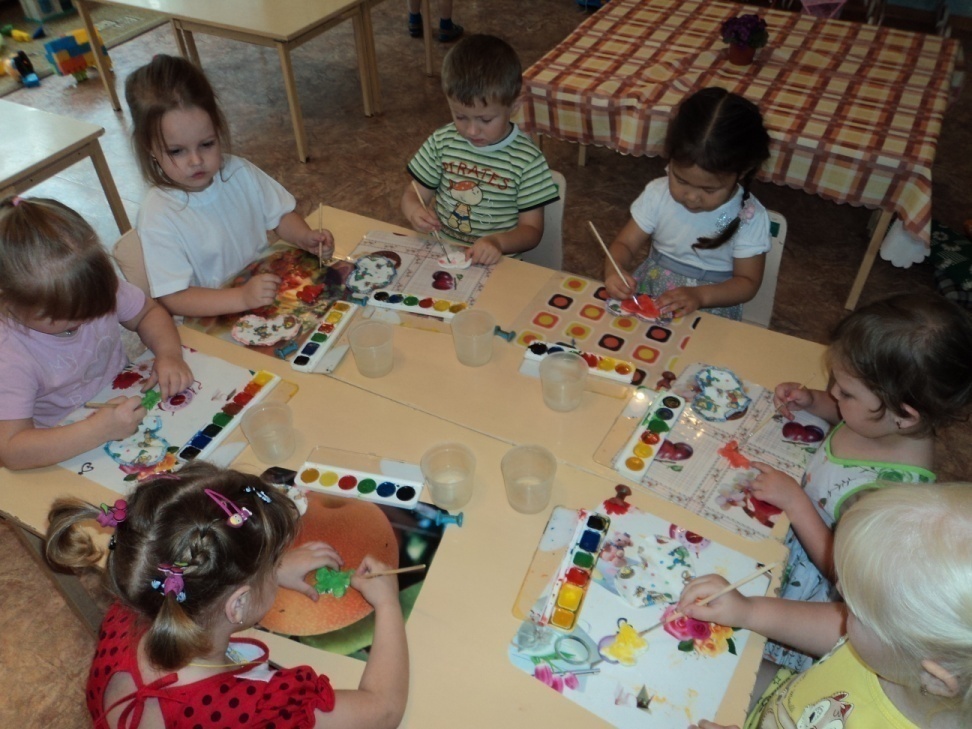 Наши результаты:
В рисование  демонстрируют  хорошие знания материалов для работы. Знают контрастные цвета близкие по тональности. Владеют способами изображения предметов ,животных строить композиции. 
В лепке умеют вылепить фигурки птиц, животных, передать форму , величину отдельных частей лепного изделия ; украсить свою лепку декоративными   элементами или росписью. 
В аппликации  владеют способами выкладывания и наклеивания готовых форм. Освоили новый инструмент ножницы. Умеют резать ( прямолинейные , криволинейные вырезывания ) . Строить аппликационные композиции . В художественном труде проявляют интерес к свободной художественной деятельности лодочка, кораблик из бумаги .
Проявляют интерес к миру музыки , переживают чувства музыки  грустно , весело. Умеют самостоятельно петь и двигаться в хороводах , песнях – плясках. Проявляют интерес к музыкально – ритмическим движениям , овладели основными танцевальными движениями . Двигаться в соответствии с характером музыки передавать разные образы . Делают попытки сочинять в свободное время в детском саду и дома.
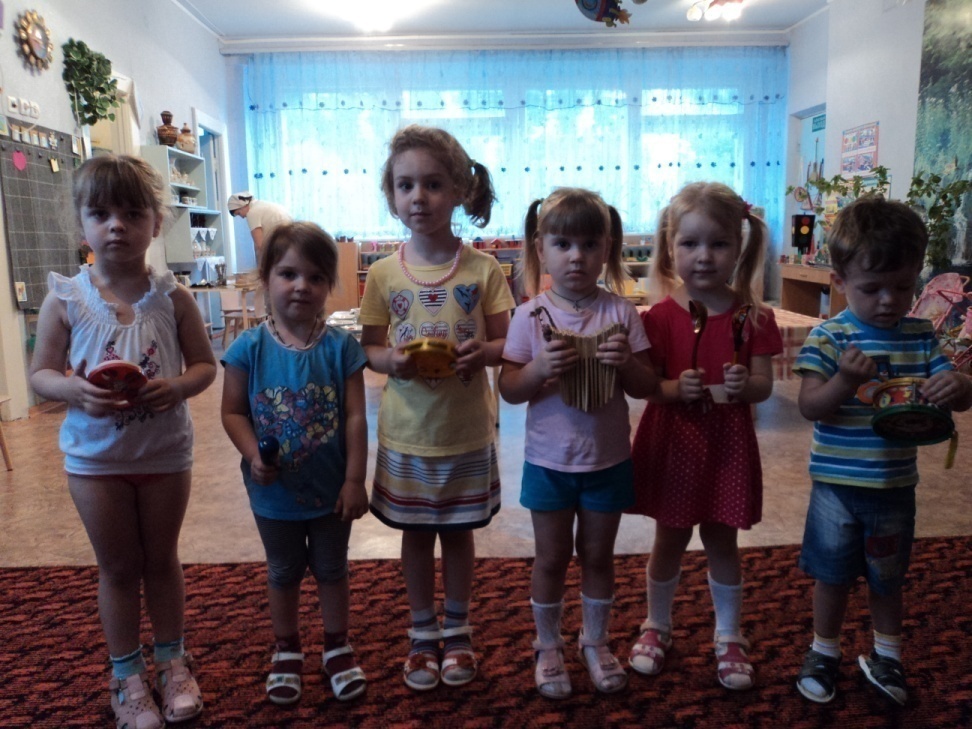 Результат освоения программы
Физическое – направление  
                                            Начало года:              Конец года: 
Физическая культура  -          


Здоровье -
С – 50% 
Н/С – 50%
С- 85% 
Н/С – 15%
С- 20%
В/С – 100%
Социально – личностное направление 
Безопасность -        Начало года:           Конец года: 


Социализация -  


Труд -
С- 25% 
   Н/С- 35% 
    Н-40%
С- 30%  
   Н/С- 35% 
      Н-35%
С- 15%  
 Н/С- 40% 
   Н-45%
С- 20%  
  В/С- 10% 
  Н/С-65%  
    Н- 5%
С- 80% 
Н- 20%
С- 80% 
     Н- 20%
Познавательно- речевое направление 
Познание -             Начало года:            Конец года: 


Коммуникация – 


Чтение художественной литературы –
В/С – 30%  
   С- 45% 
  Н/С- 30% 
    Н- 15%
Н/С – 30% 
   Н- 70%
С-25% 
Н-75%
В/С-40% 
   С- 25% 
    Н-35%
С-40% 
  Н/С -30% 
   Н-30%
Н/С -30% 
Н-70%
Художественно – эстетическое направление 
                                           Начало года:          Конец года:    
Художественное творчество 



Музыка -
С-75% 
  Н/С -10% 
    Н-15%
Н/С -80% 
Н-20%
С-75% 
  Н/С -10% 
    Н-15%
Н/С -80% 
   Н-20%
Сравнительный анализ результатов мониторинга образовательного процесса на начало и конец года показал положительную динамику в уровне овладения необходимыми  умениями и навыками по образовательным областям . Наиболее высокие результаты дети показали в следующих образовательных областях : Здоровье, Физическая культура , Социализация . Музыка , Познание , Труд , Безопасность , Коммуникация, Чтение худ. литературы.  
Меньше всего динамика заметна в овладении необходимыми умениями и навыками по такой образовательной деятельности как : Художественное творчество  предполагаемая причина  низкий уровень развития имеют дети часто  и длительно болеющие . Родители не используют краски и пластилин в совместной и самостоятельной деятельности с детьми дома . Полученные балы мы перевели в уровневой показатель , который позволил определить какому уровню низкому, среднему или высокому соответствует развитие на данном возрастном этапе. Знания и навыки , полученные детьми в ходе НОД необходимо закреплять и продолжать применять в разнообразных видах детской деятельности.
Интересные события в жизни группы
В течении года мы старались разнообразить жизнь детей в группе , как можно больше насытить ее интересными  мероприятиями . 
В группе проводились занимательные проекты такие как :
День знаний» 
Тема : « Паровозик здоровья» 
Цель: Формирование у детей интереса и ценностного отношения к   Н.О.Д. физической культуре
«масленица кривошейка встречаем тебя хорошенько» 
Цель : Формировать у детей понятие о русских народных традициях и обычаях о праздновании Масленицы; знакомить с русским народным фольклером воспитывать и побуждать интерес к истории и культуре России.
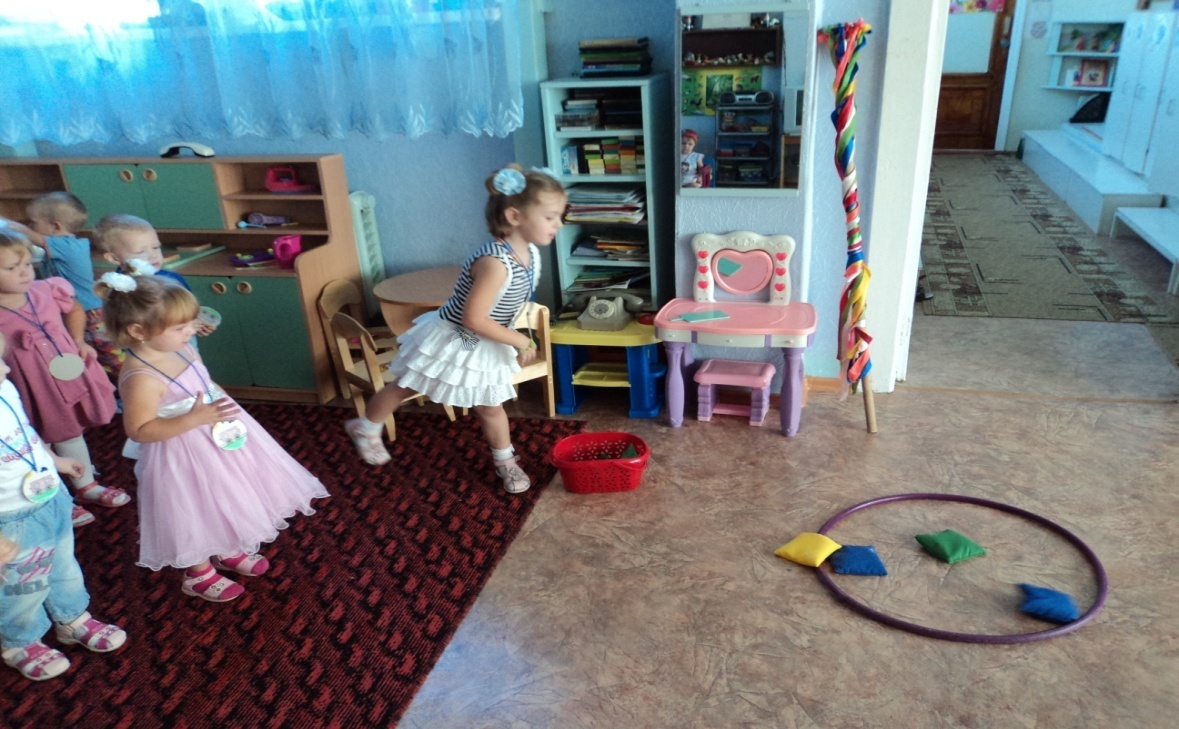 Творческий проект посвященный              «Дню Матери» 
Цель: Формировать у детей целостное представление образа матери – хранительницы домашнего очага,  играющей большую роль в жизни каждого человека. Углублять знания детей о культуре и традициях семейных взаимоотношений.
Творческий проект на тему:                                   «Слава Отечеству»  
Цель: Дать понятия о празднике День Защитника отечества . Воспитывать любовь и уважение к защитникам родины . Формировать у детей патриотические чувства. 
Творческий проект на тему:       «Неделя Памяти» 
Цель: Дать детям представления о значении победы нашего народа в Великой Отечественной войне.
Познавательно – игровой проект на тему : 
«Авто – зебра к нам пришла»  
Цель: Создать условия для обогащения детей знаниями о безопасном поведении на дороге, способствовать формированию соответствующей модели поведения, через различные виды деятельности
В ходе этих проектов дети узнали много нового , вместе с родителями активно участвовали в поиске нужной информации , делились этой информацией с детьми других групп.
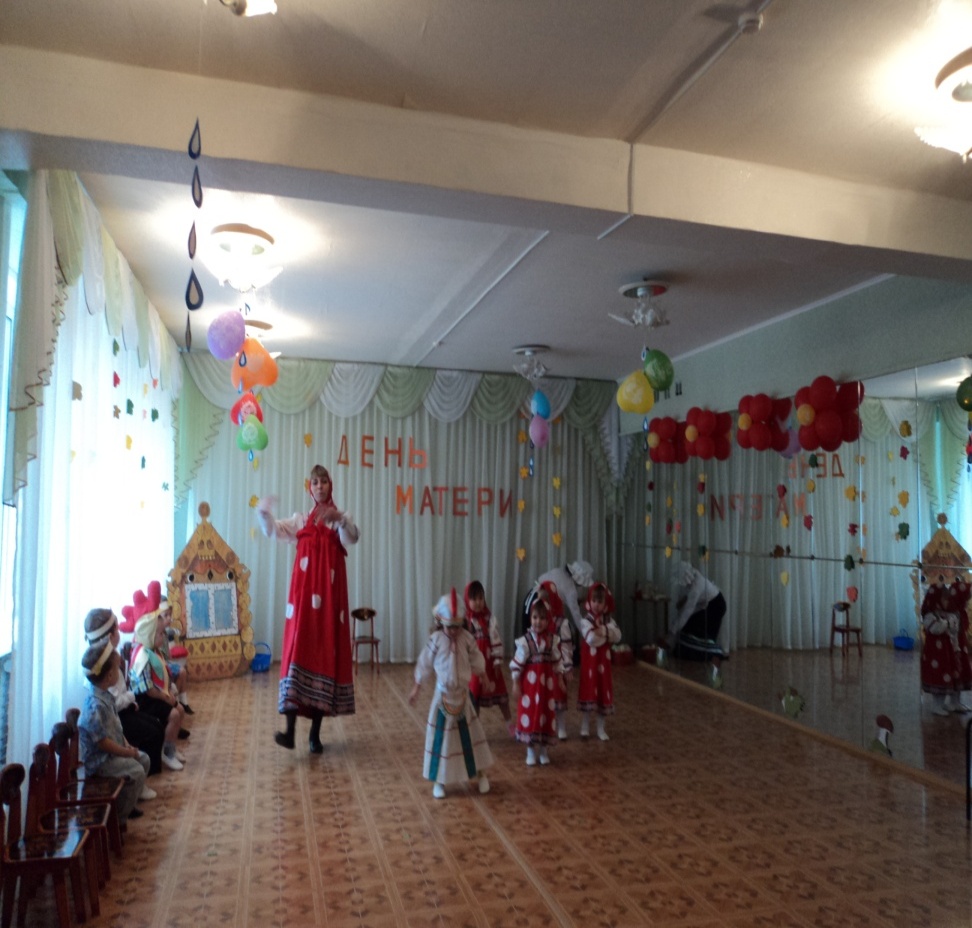 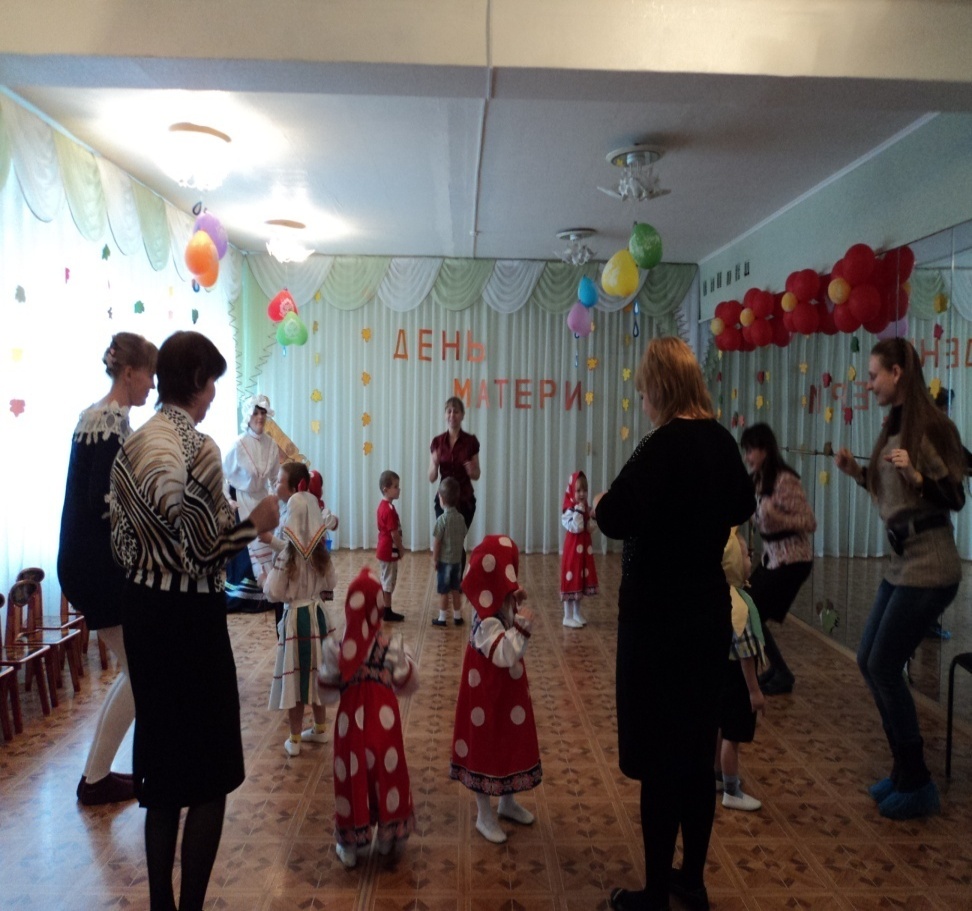 Также  в детском саду  проходили праздники « День смеха»  « прощание с елочкой»                          « о чём нам осень рассказала»                         «День – здоровья»    «Олимпиада – Сочи- 2014» « мама – солнце свет»  « Нашему садику 30 лет»
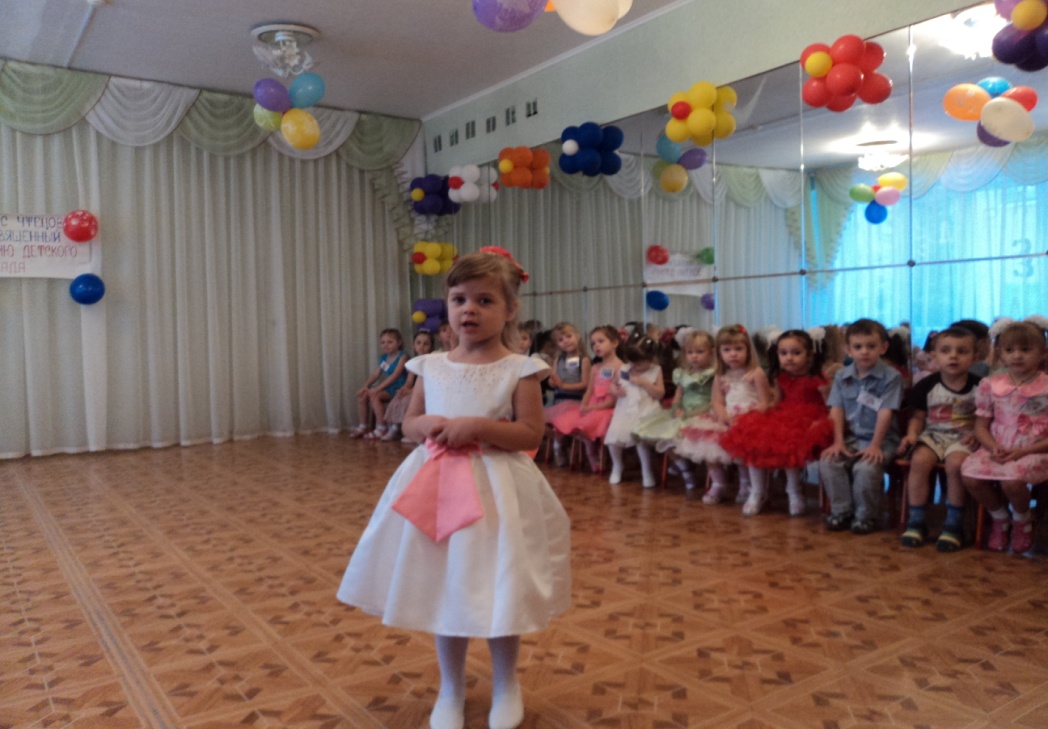 Новые инновационные формы работы с родителями
В своей работе мы используем различные формы сотрудничества / как традиционные так и нетрадиционные / . 
Информационно – аналитические : анкетирование , тестирование , почта доверия , вопросы – ответы. 
Наглядно – информационные : стенды, альбомы, папки – передвижки, фото – выставки, библиотека – передвижка, дни открытых дверей , групповой интернет. 
Познавательные : родительские собрания , консультирование , беседы, дискуссии , семинары – практикумы,  круглые столы, родительские гостиные , совместное создание развивающей среды. 
Досуговые : открытые просмотры детской деятельности , семейные праздники и развлечения , дни здоровья , экскурсии , творческие конкурсы , выпуск семейных  газет и журналов , совместные проекты.
Мы стараемся прививать детям любовь и уважения к членам семьи. С помощью различных мероприятий мы стараемся еще больше объединить родителей со своими детьми.  
В группе оформлен семейный фотоальбом «Наша дружная семья» , где помещены фотографии семей всех воспитанников.  
Проводится большая работа по проектной деятельности . В совместной работе с родителями и детьми созданы такие проекты как: 
Генеалогическое древо. 
Папа , мама я – спортивная семья. 
Эксперименты дома и на улице. 
Авто зебра к нам пришла /ПДД/ 
Традиции в моей семье. 
Большой интерес  вызывает совместная продуктивная деятельность родителей и детей: выставка поделок «Новогодняя игрушка нашей семьи» «Дары осени» «Олимпиада Сочи – 2014» «ПДД глазами родителей» 
Родители с удовольствием участвуют в таких формах работы которые уже становятся традиционными , вызывают огромный интерес детей и желание мам и пап заниматься со своими детьми творчеством .
Была выпущена фотогазета «Так мы живем» в которой рассказывается о жизни детей в Д/С. 
Важное место в работе с родителями занимают родительские собрания: 
 Знакомство с программой Н.М. Крыловой «Детский сад – дом радости»  
« Будем дружно вместе жить» 
«Здоровье это жизнь» 
«Как повзрослели , чему научились за год»  
Собрание всегда проходят не в традиционной форме. На них обсуждались задачи на учебный год , результаты образовательной работы, вопросы физического воспитания и проблемы летнего оздоровительного периода , а также другие вопросы интересующие родителей. 
Была составлена система консультации проводились индивидуально или для подгруппы родителей. В течении года проведены консультации на темы: 
«Портфолио дошкольника» 
«Роль сюжетной игры в развитии детей дошкольного возраста»
Обновление предметно – развивающей среды
В группе созданы условия для взаимодействия детей с воспитателем и друг с другом . Мы стараемся обогатить среду такими элементами которые бы стимулировали познавательную , развивающую , двигательную  деятельность. Предметно – развивающая среда группы максимально приближена к интересам и потребностям каждого дошкольника. Ребенок имеет возможность заниматься любым делом как самостоятельно так и выбранном им коллективе. В течении года развивающая среда пополнилась играми: 
Дидактическими :  собери «Пароход» «Машину» «Самолет» «Курочку»  «Трактор» «Рак» 
Пазлами 
Игры для грамматического строя речи: «Подбери одежду кукле» 
Детские книги по программе и любимые книги детей. 
Игры для развития мелкой моторики кисти рук, речь, математика шнуровки: «Пароход» «Пуговицы» «Лабиринты на магните» «Божья коровка» «Веселый счет»
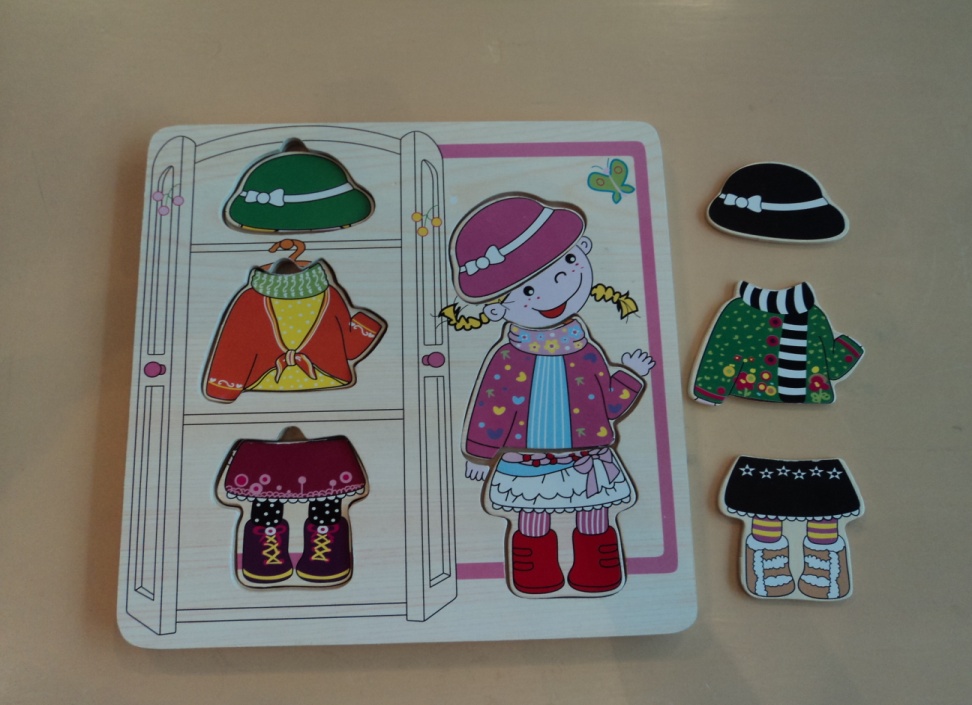 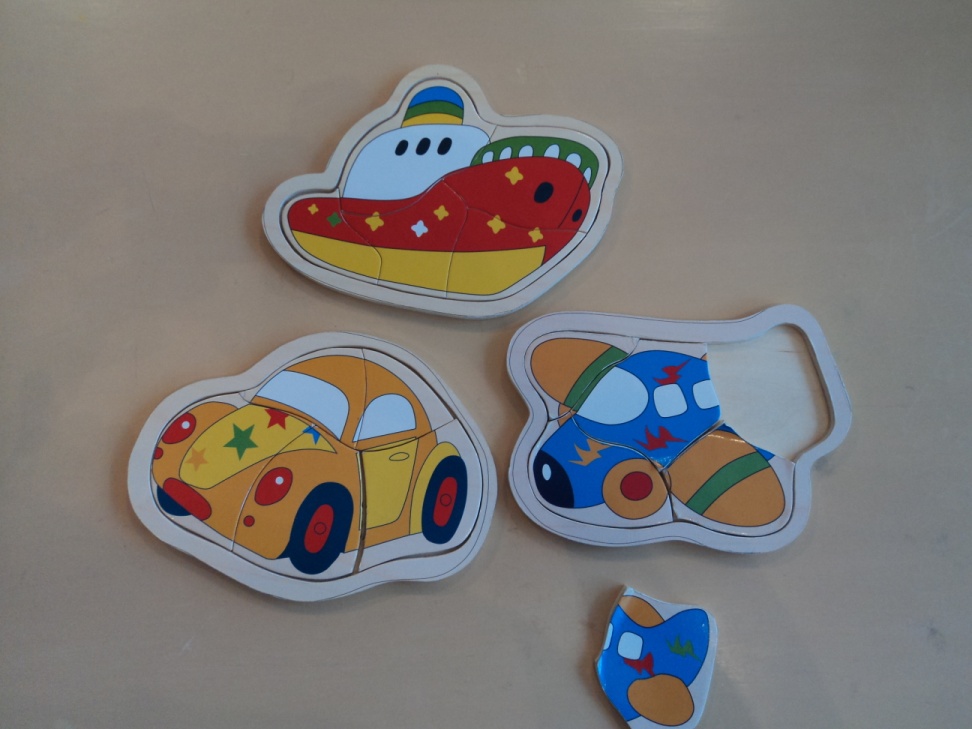 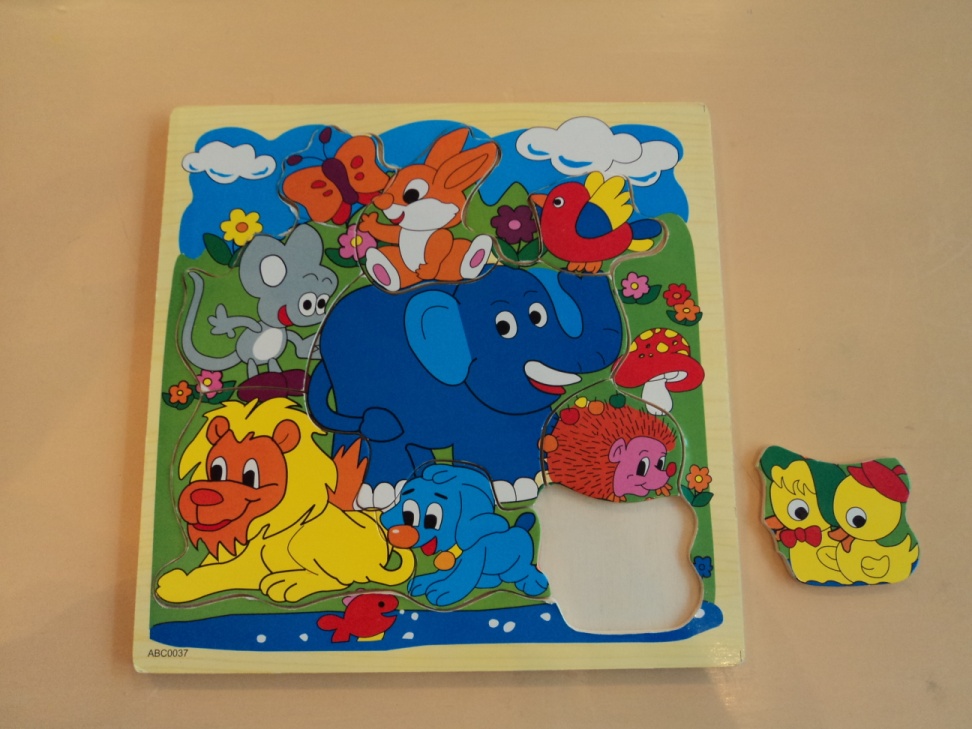 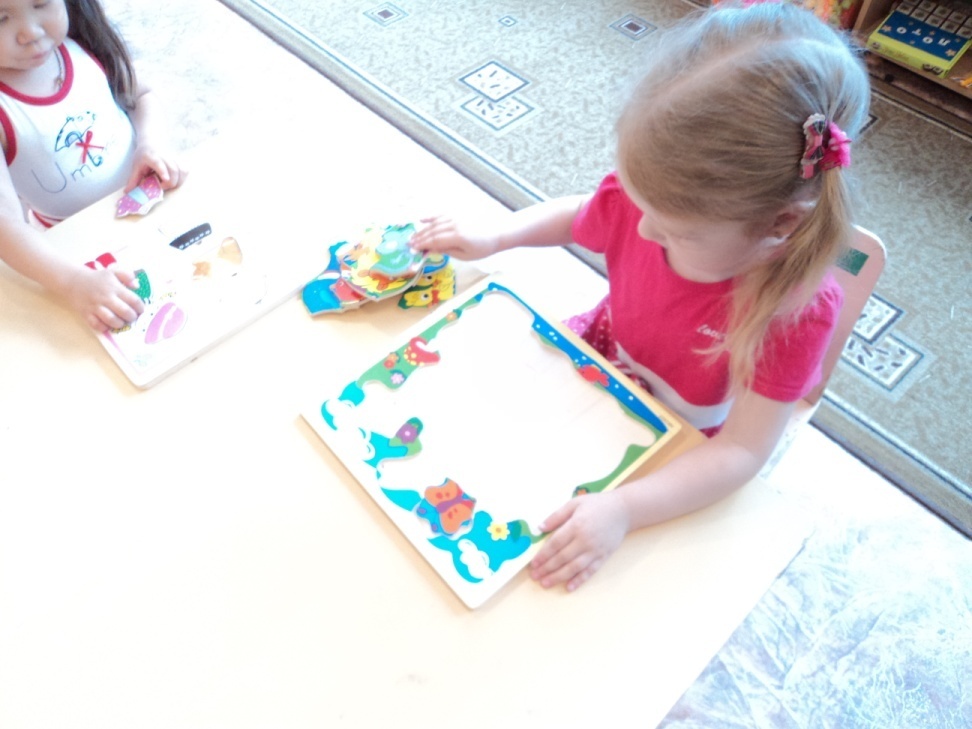 Самообразование
В мае 2014г. На базе нашего МБДОУ№59 «Лакомка» мы прослушали авторский семинар Е.Е. Качемасова , Е.И. Касаткина объем 16 часов по проблеме :  
«Технология реализации  примерной основной образовательной программы « Мир открытий» в соответствии с требованиями федерального государственного образовательного стандарта дошкольного образования»
интернет
Семинары 
Конференции
видео 
                                   аудио 
                                   информация
Мастер класс
Источники самообразования
Телевидение
Газеты журналы
литература
Курсы повышения квалификации
Фамилия Имя Отчество: Духова Марина Викторовна. 
Должность: воспитатель 
Образование : высшее 
Квалификация :  первая категория. 
Педагогический стаж: 25 лет 
В данном учреждении : 27 лет 
Приоритетное направление моей деятельности  « Детское экспериментирование как средство развития личности» Цель работы: Создание условий для формирования основ целостного мировидения детей дошкольного возраста средствами физического эксперимента . Развития бережного отношения к окружающему миру.
Расширять словарный запас
Прививать интерес к экспериментальной деятельности
Знакомить с        различными    свойствами    веществ
Развивать мышление интерес к неживой природе
Задачи
Расширять представления детей о физических свойствах окружающего мира.
Вызвать радость от открытии  полученных  из опытов
Развивать познавательный интерес ребенка в процессе экспериментирования
Воспитывать    бережное отношение к    природе
Изучила литературу по теме а также статьи в сети интернет. 
Волшебница -вода  Н.А. Рыжова М, 1997г. 
Сборник развивающих игр с водой и песком для дошкольников, С-П 2010г. 
Ж-Л « Воспитатель» №9 , 2009г. Статья Посашковой Л.А. «Экспериментальная деятельность детей в Д/С» 
Изучаем окружающий мир с увлечением Л.И. Гайдина , М,2007г. 
Детское экспериментирование Куликовская И.Э., М, 2005г. 
Проводила консультации для родителей о  « Детском экспериментировании детей в Д/С и дома» 
Привлекала родителей  к изготовлению и приобретений пособий для экспериментирования . 
Предлагала вместе с детьми провести дома небольшие опыты – эксперименты.  
22 Января 2014г. В местной Азовской газете «Читайка» написала авторскую сказку к Рождеству «У ледяной ёлки»
Фамилия Имя Отчество : Карастелева Светлана 
                                                   Анатольевна  
Должность : воспитатель 
Образование : средне специальное 
Квалификация : первая категория 
Педагогический стаж: 11 лет 
В данном учреждении : 12 лет   
Приоритетное направление моей деятельности: «Социально – личностное развития детей дошкольного возраста» 
                            Актуальность  
В настоящее  время особое внимание уделяется проблеме социально – личностного развития и воспитания дошкольников, являющейся одним из компонентов  проекта Государственного стандарта по дошкольному образованию. Повышению внимания к проблемам социализации связано  с изменением социально – политических и социально – экономических условий жизни, с нестабильностью в обществе. В сложившейся ныне ситуации острейшего дефицита культуры общения , доброты и внимания друг к другу . 
Проблема приобщения к  социальному миру всегда была и ныне остается из ведущих в процессе формирования личности ребенка.
Исторический анализ убеждает в необходимости оказать ребенку квалифицированную помощь в сложном процессе вхождения в мир людей. Социализация дошкольника предполагает развития умения адекватно ориентироваться в доступном ему социальном окружении, осознавать самоценность собственной личности и других людей, выражать чувства и отношение к миру в соответствии с культурными традициями общества. 
Цель – становление основ ценностного отношения к элементам социальной культуры : толерантного – к людям разных национальностей , возрастным и гендерным ценностям , бережного и уважительного – к собственным ценностям и достояниям истории  гуманного – к людям , природе, окружающему миру.
Создание условий для положительного  самоощущения  у ребенка и уверенности  в своих возможностях.
Формировать у ребенка чувства собственного достоинства
Формировать у ребенка положительное отношение к окружающим людям
Развивать у детей чувства ответственности за другого человека
задачи
Формировать у детей социальные навыки  , разрешение конфликтных ситуации
Создание предметно – развивающей среды для социального развития
Изучение литературы :  
«В мире вежливых слов» Л. Фесюкова. 
«Весёлый этикет» Н.Е. Богуславская , Куприна. 
Проблемы формирования личности – М  Просвещение 1995г.    
Учим детей общению . Характер, коммуникабельность – Ярославль:  Академия развития 1997г. 
Развития эмоционального мира детей – Ярославль : Академия развития 1996г. 
Игротерапия общения . Понфилова М.А. 
Проводила беседы за круглым столом , консультации  для родителей  « Я и мои друзья» « Семья и культура» « играем вместе»  
Приобщение родителей : в создании активной развивающей среды , обеспечивающей единые подходы к развитию личности в семье и детском коллективе.
Достижение детей /вывод/
К концу года дети заметно подросли и окрепли. Стали увереннее  в самообслуживании. Проявляют высокую познавательную активность , пользуются разнообразными обследовательскими действиями: умеют группировать объекты по цвету , форме, величине, назначению, количеству. ; умеют составлять целое из 4-6 частей осваивают счет. Вырос интерес к коллективным играм и общению со сверстниками . Они радуются своим достижениям и новым возможностям.
Перспективы на следующий учебный год.
Развивать связную речь. 
Обогащать представления об объектах и явлениях природы. 
Создавать содержательную основу для развития игровой деятельности.  
Продолжать воспитывать доброжелательные отношения между детьми. 
Пробуждать интерес к творческим проявлениям  в игре. 
Ознакомление с окружающим миром через ролевые игры. 
Продолжать работу по самообразованию по приоритетному направлению. 
Продолжать привлекать родителей к активному участию в жизни Д/С.